Epreuve d’histoire des arts
Nos noms, prénoms, classe
Domaine choisi par exemple : Arts, Etat et pouvoir : le devoir de mémoire.
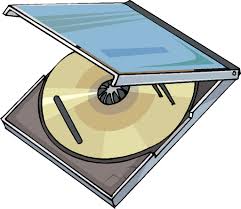 Introduction
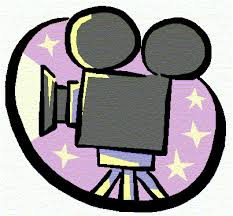 Phrase amorce
Problématique
Plan de l’exposé ( avec annonce de l’œuvre)
Grand I / Son titre
1)…………………
2)…………………
3)…………………
Grand II/ Son titre
1)…………………
2)…………………
3)…………………
Grand III/ Son titre
1)…………………
2)…………………
3)…………………
Conclusion